Somos Confianza, Seguridad y Transparencia.
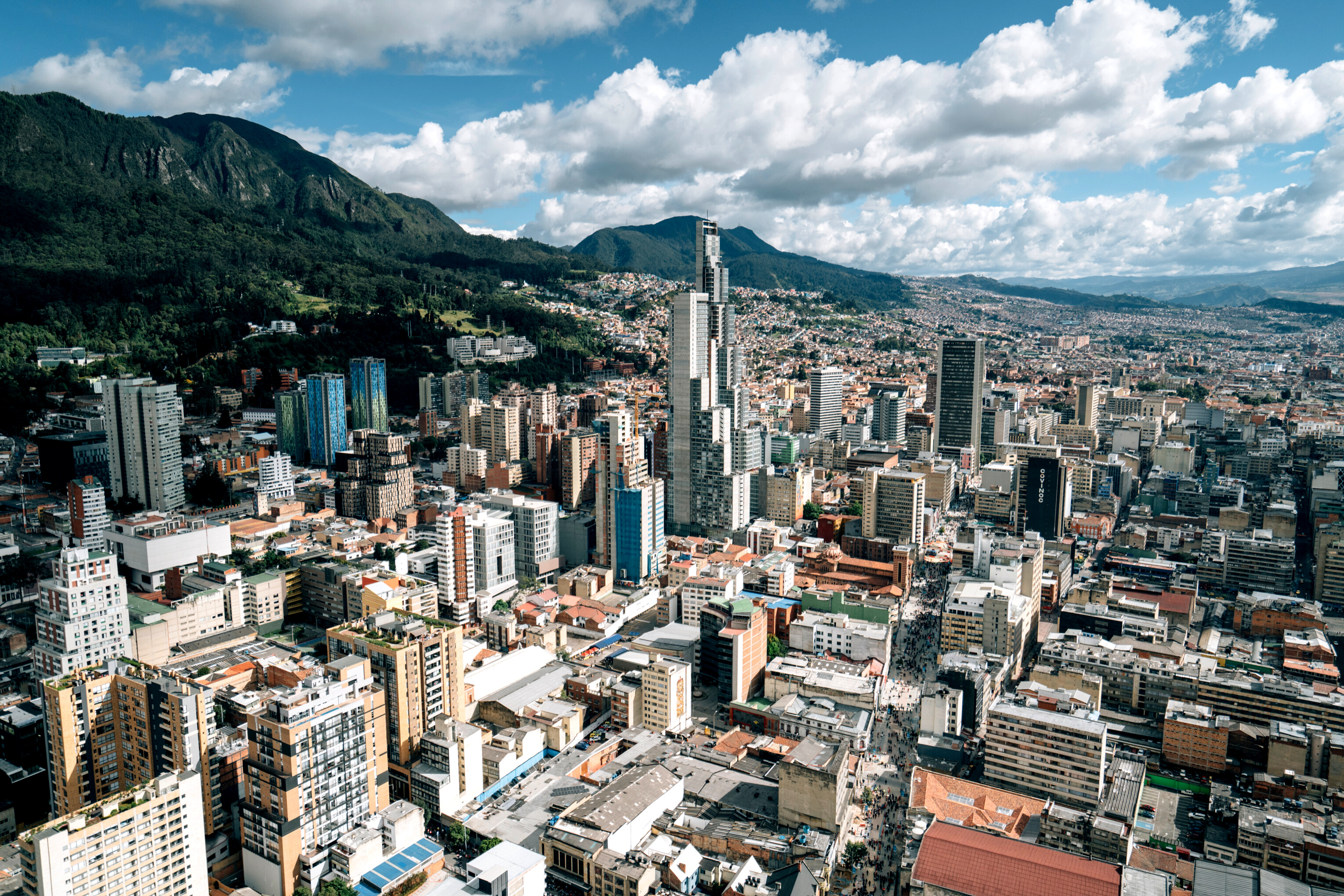 Informe de PQRSF 2023
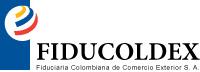 Cifras Consolidadas 2023
Reclamos: 5
El tiempo promedio de atención es de 5 días para quejas o reclamos.
Total, solicitudes: 19
Quejas: 14
Se realizaron 4 traslados por competencia a Fiduciaria de Occidente, Credyty, Colombia Productiva y Banco Popular.
No se han recibido quejas o reclamos asociados a solicitudes de información pública.
En los meses de enero y noviembre no se recibieron quejas o reclamos.
Agosto fue el mes donde más se recibieron quejas y reclamos.
Todas las solicitudes fueron atendidas y gestionadas en el plazo conforme al término de Ley y los tiempos definidos por la Fiduciaria.
Corte Información: Actualizado a noviembre 2023
Somos Confianza, Seguridad y Transparencia.
Resumen Quejas/Reclamos
SUBTÍTULOS
Somos Confianza, Seguridad y Transparencia.
Resumen Quejas/Reclamos
SUBTÍTULOS
Somos Confianza, Seguridad y Transparencia.
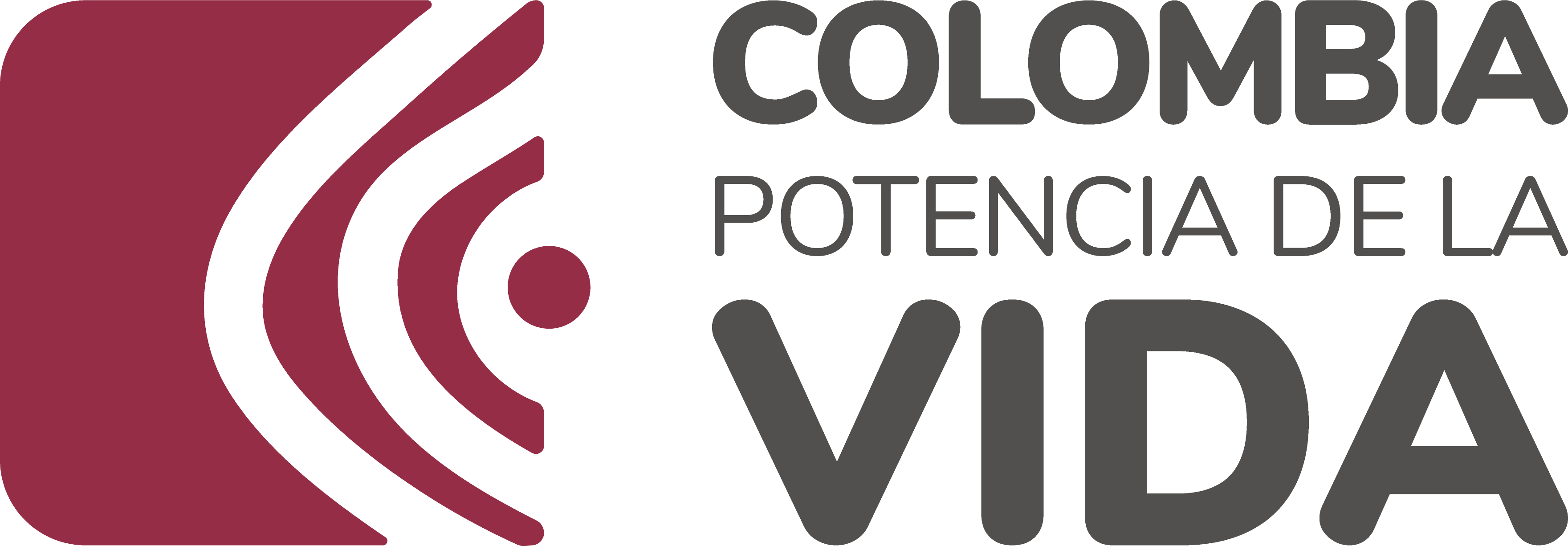 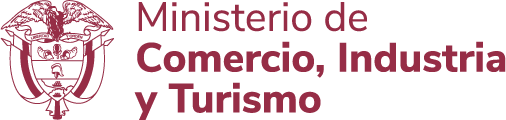 Gracias
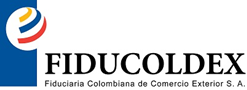 Somos Confianza, Seguridad y Transparencia.